Информатика и ИТ
7
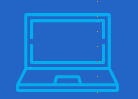 класс
АРИФМЕТИЧЕСКИЕ
ДЕЙСТВИЯ В РАЗЛИЧНЫХ СИСТЕМАХ СЧИСЛЕНИЯ
ПРОВЕРКА САМОСТОЯТЕЛЬНОЙ РАБОТЫ
Перевести в двоичную, восьмеричную и шестнадцатеричную системы счисления дробь 0,625
0,62510 = 0,1012 = 0,58 = 0,А16
2)  5 3 48 
      7 2 38
3)  1 1 1 0 1 0 1 02 
            1 1 1 0 1 12
+
+
1 4 5 78
1 0 0 1 0 0 1 0 12
ВЫЧИТАНИЕ В ДВОИЧНОЙ С.С.
0 - 0 = 0
0 - 1 = 1
1 - 0 = 1
1 - 1 = 0
ВЫЧИТАНИЕ В ДВОИЧНОЙ С.С.
При вычитании из меньшего числа (0) большего (1) производится заём из старшего разряда. В таблице заём обозначен 1 с чертой.
0 - 0 = 0
0 - 1 = 1
1 - 0 = 1
1 - 1 = 0
Пример:    1102
                    112
                    112
ВЫЧИТАНИЕ  В ПОЗИЦИОННЫХ С.С.
При вычитании чисел, если цифра уменьшаемого меньше цифры вычитаемого, то из старшего разряда занимается единица основания.
двоичная
система
1
1
1 0 1 0 1
-
1 0 1 1
0
1
0
1
0
1-1=0
2-1=1
Ответ: 10102
0-0=0
2-1=1
ВЫЧИТАНИЕ  В ПОЗИЦИОННЫХ С.С.
Восьмеричная
система
-
1
1
4 3 5 0 6
5 0 4 2
Ответ: 36 4448
3
6
4
4
4
6-2=4
8-4=4
4-0=4
8+3-5=11-5=6
ВЫЧИТАНИЕ  В ПОЗИЦИОННЫХ С.С.
1
1
Шестнадцатеричная
система
-
С  9  4
3  В  С
8
D
8
Ответ: 8D816
16+4-12=20-12=8
16+8-11=24-11=13=D16
11-3=8
ЗАКРЕПЛЕНИЕ
1011012
 111112
1100112
 101012
–
–
111102
11102
1 1 5 68 
   6 6 28
6 6 28 
1 5 68
–
–
2 7 48
5 0 48
2A00512
 BBBB12
18079
 8589
2346
 556
1010013
 111113
ЗАКРЕПЛЕНИЕ
–
-
–
1010013
1356
7389
-
1A11812
ЗАДАНИЯ ДЛЯ САМОСТОЯТЕЛЬНОЙ РАБОТЫ
Вычесть числа в восьмеричной системе счисления  7238 – 5348.

2)  Вычесть числа в двоичной системе счисления 111010102 – 1110112.